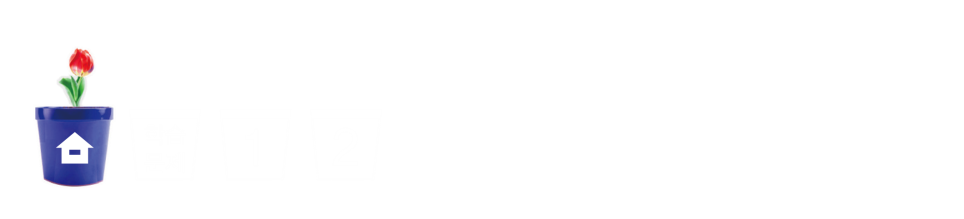 4
약분과 통분
(『수학』 82~83쪽)
탐구 수학
생활 속에서 약분과 
  통분을 알아볼까요
10
차시
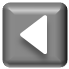 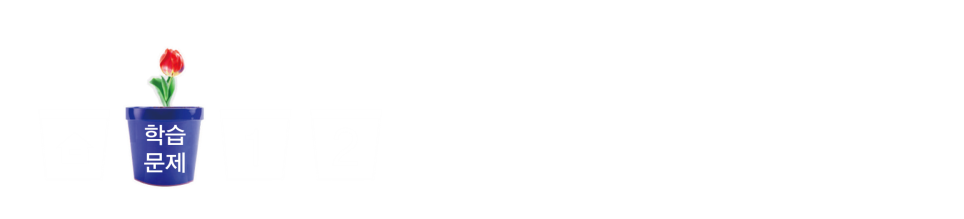 10차시
탐구 수학
학습
문제
다양한 방법으로 약분과 통분을 해 보아요.
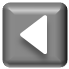 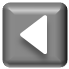 약분 가능한 분수가 들어간
문장 만들기
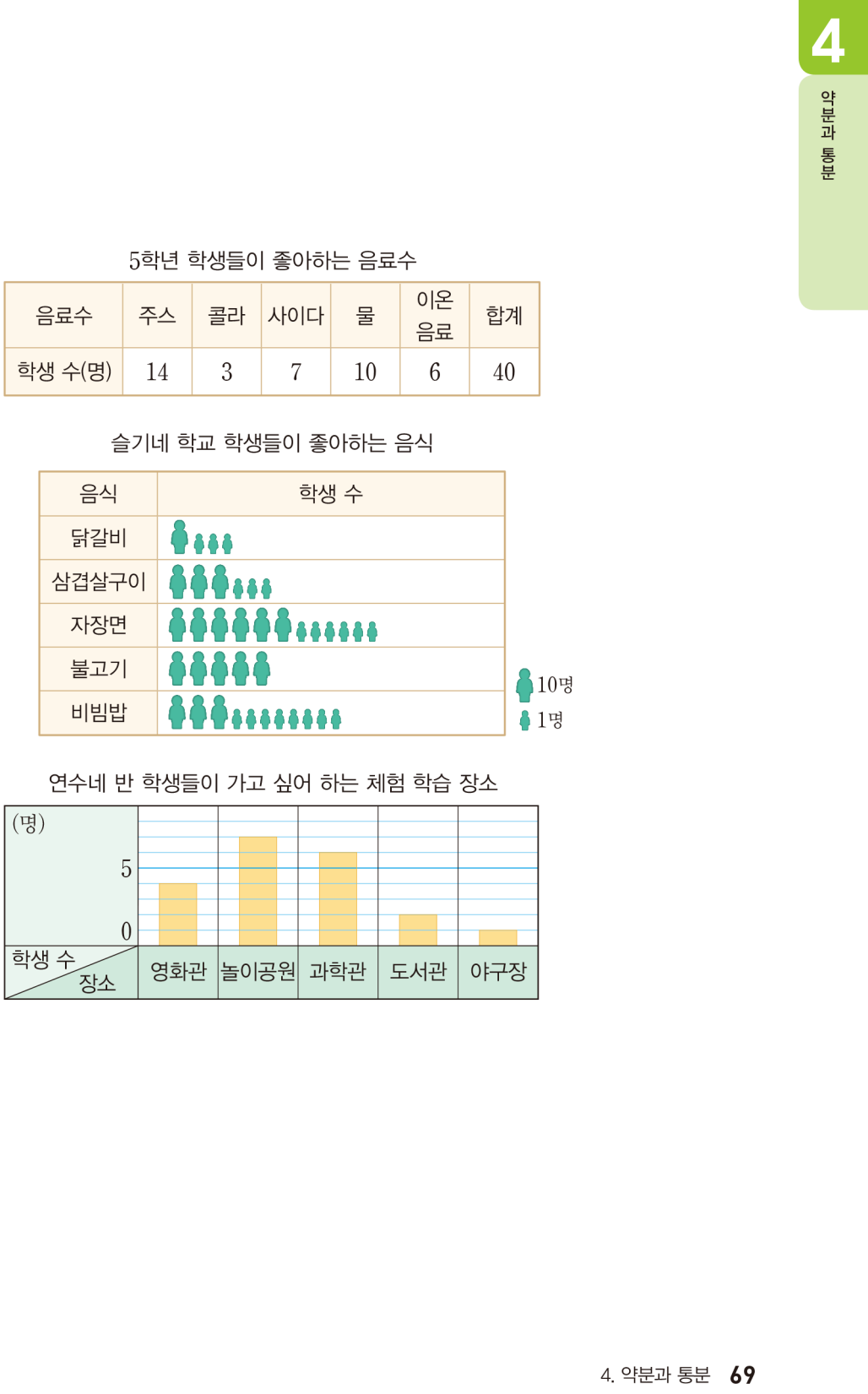 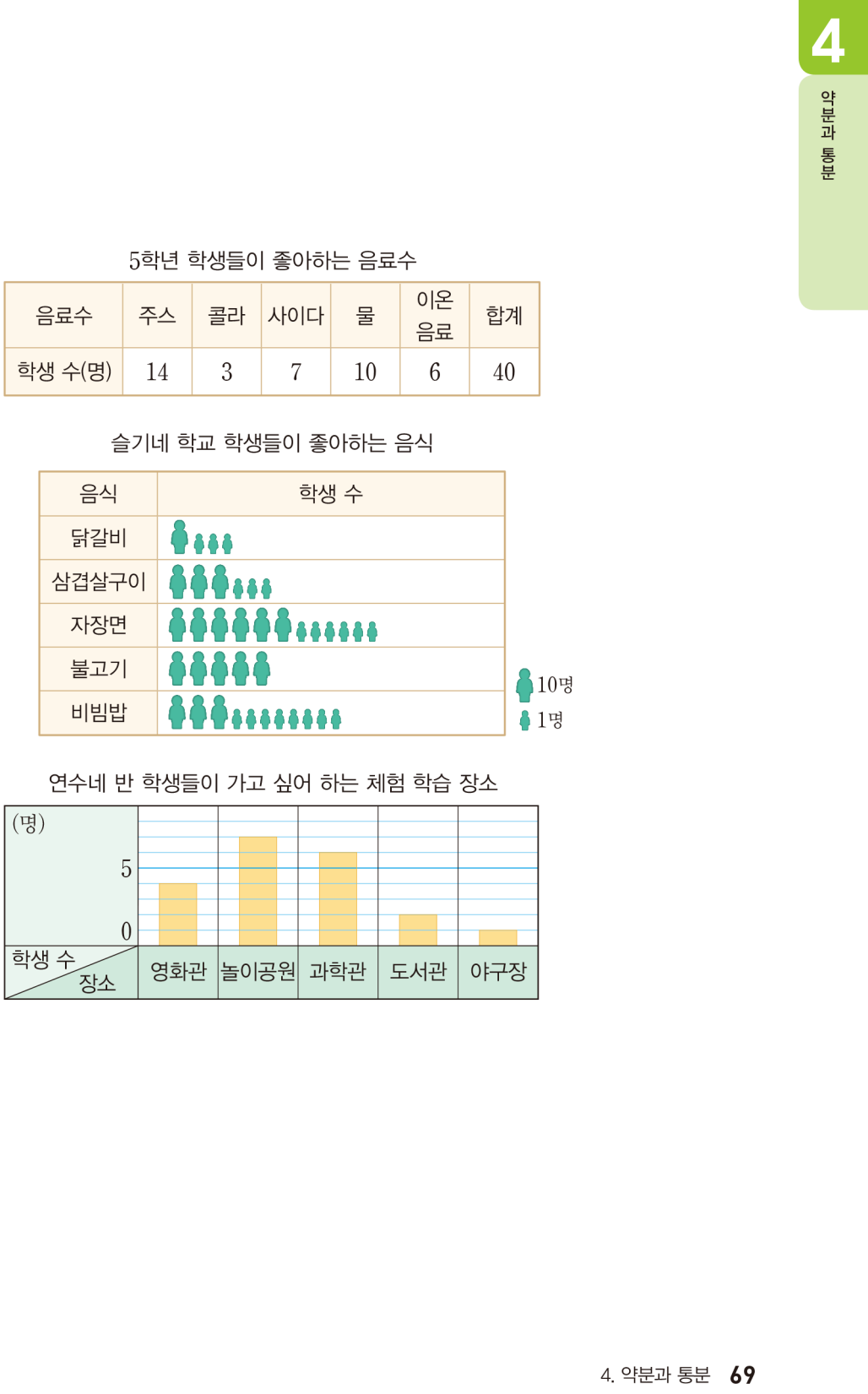 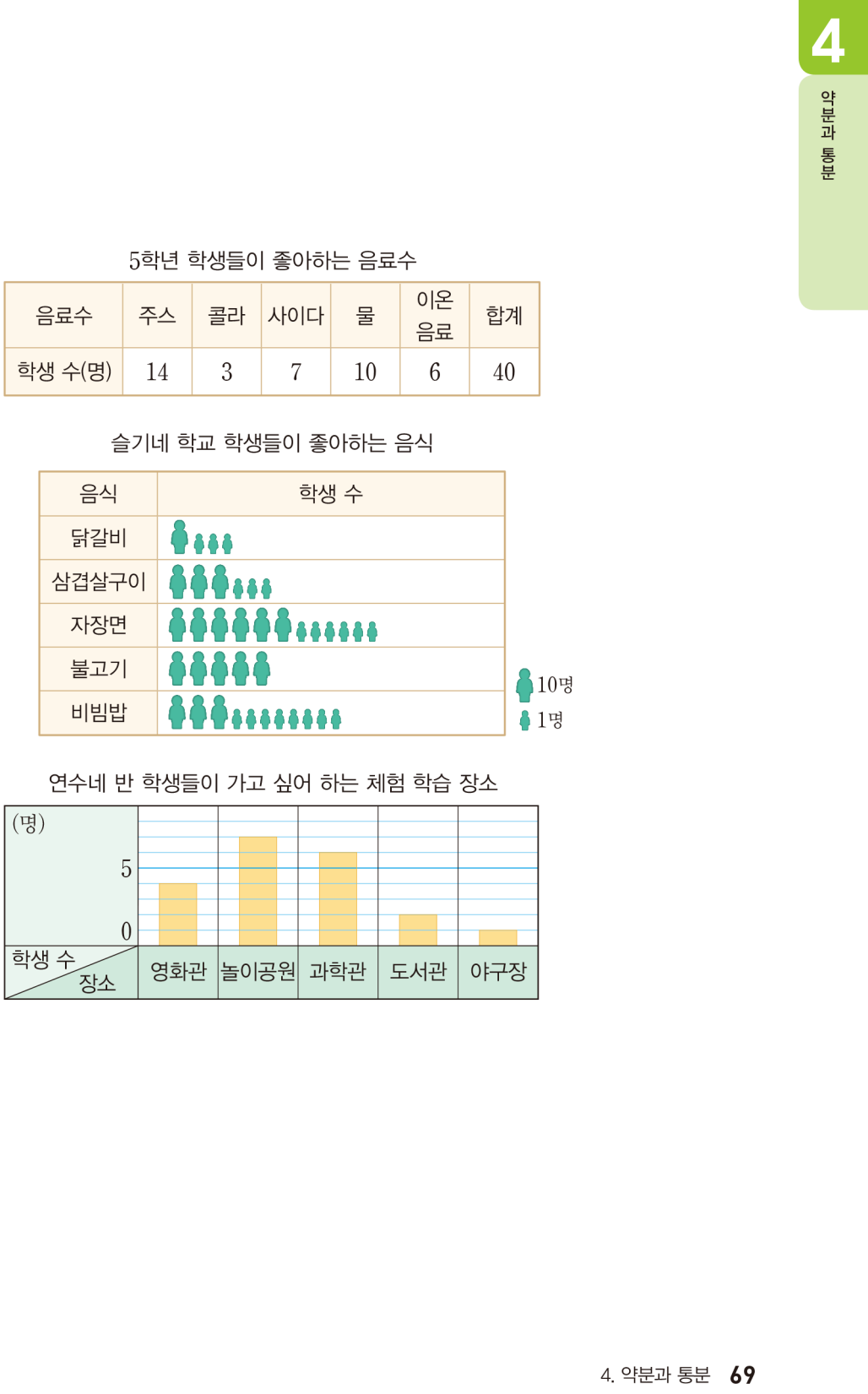 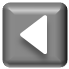 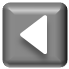 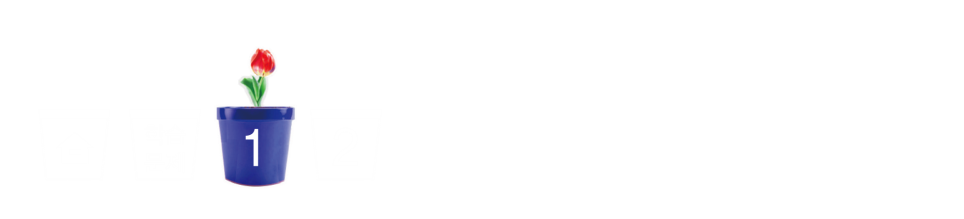 약분 가능한 분수가 들어간
문장 만들기
표와 그래프를 보고 약분할 수 있는 분수가 들어가는 문장을 만들어 봅시다.
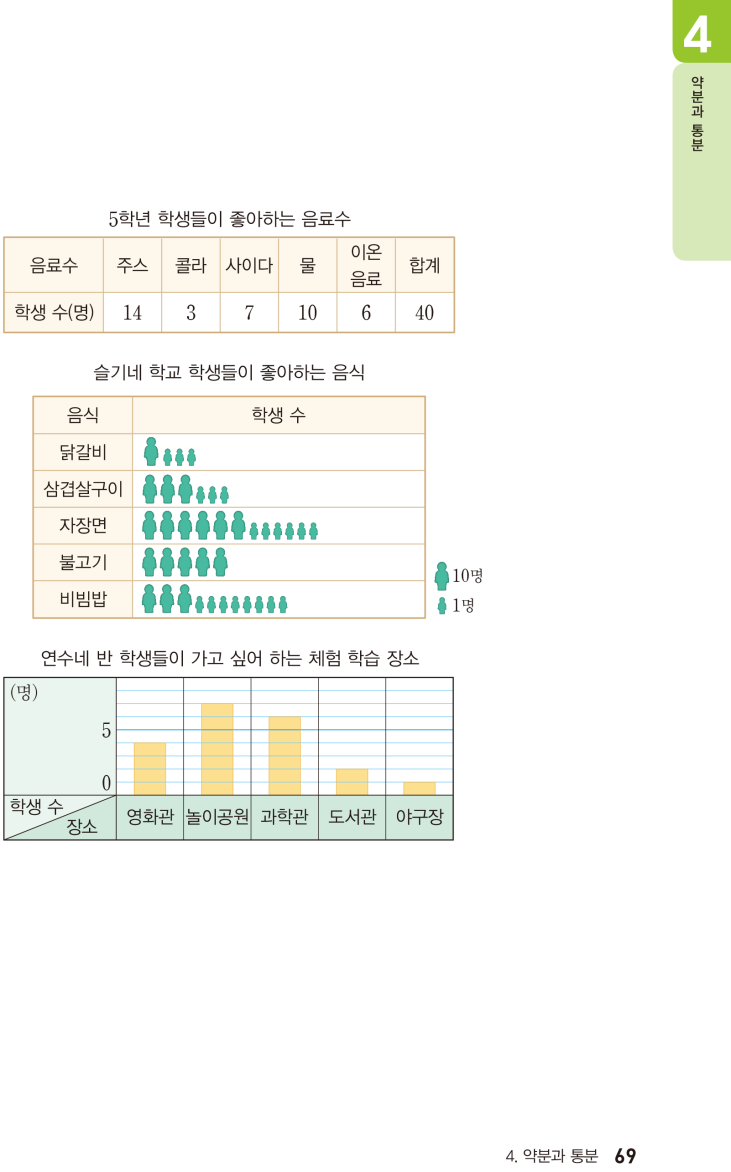 분수를 만들 때 분모가 될 수 있는 것과 분자가 될 수 있는 것을 찾아 이야기해  보세요.
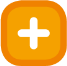 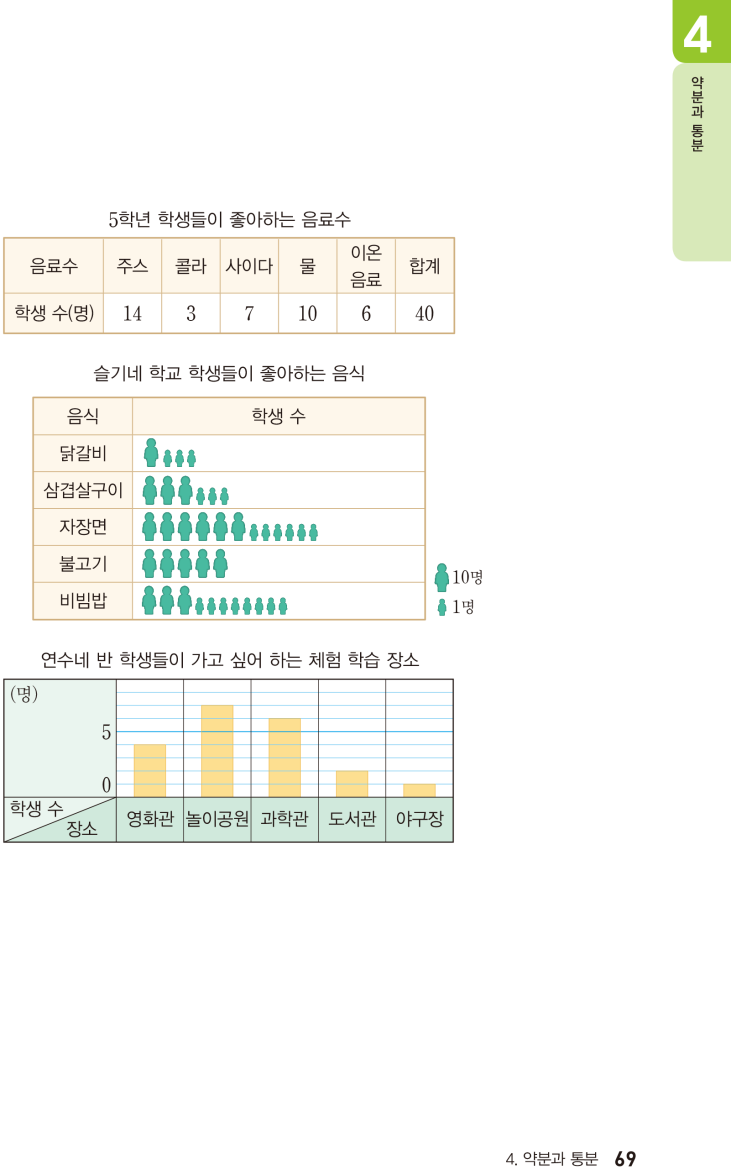 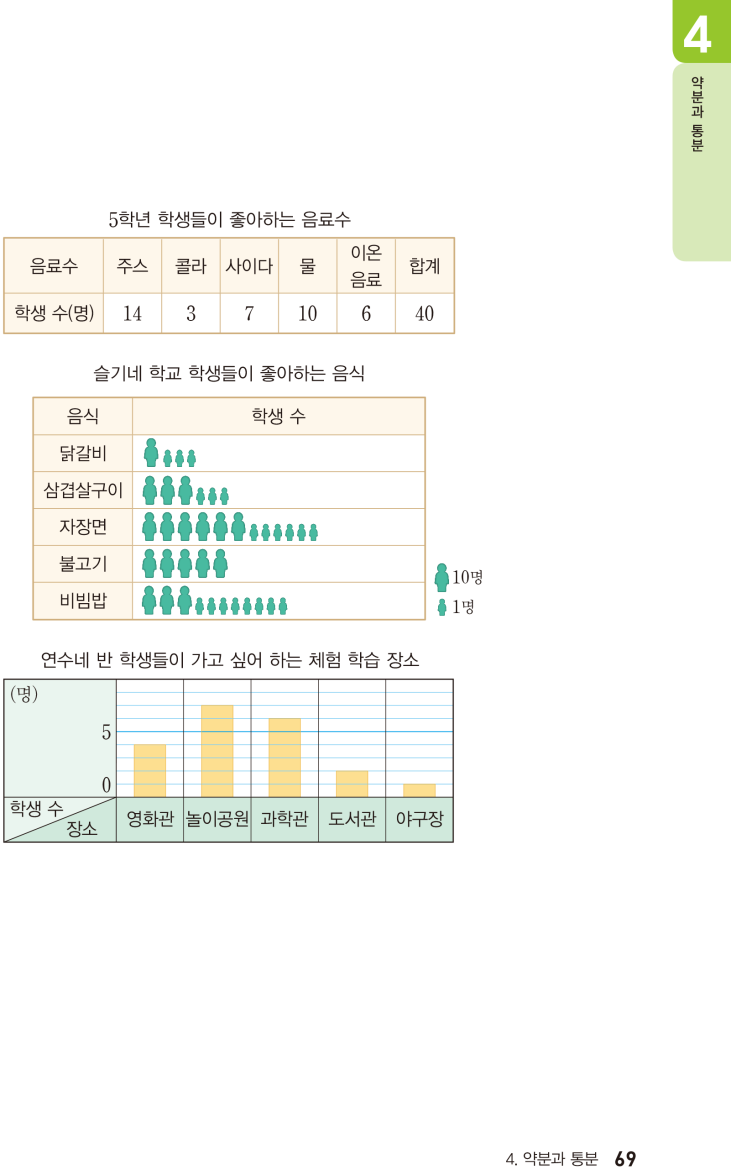 전체 학생 수가 분모가 될 수 있습니다.
불고기를 좋아하는 학생 50명이 분자가 될 수 있습니다.
비빔밥을 좋아하는 학생 38명이 분자가 될 수 있습니다.
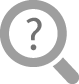 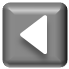 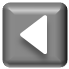 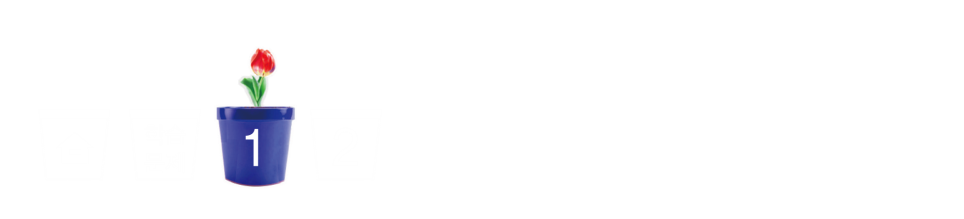 약분 가능한 분수가 들어간
문장 만들기
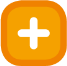 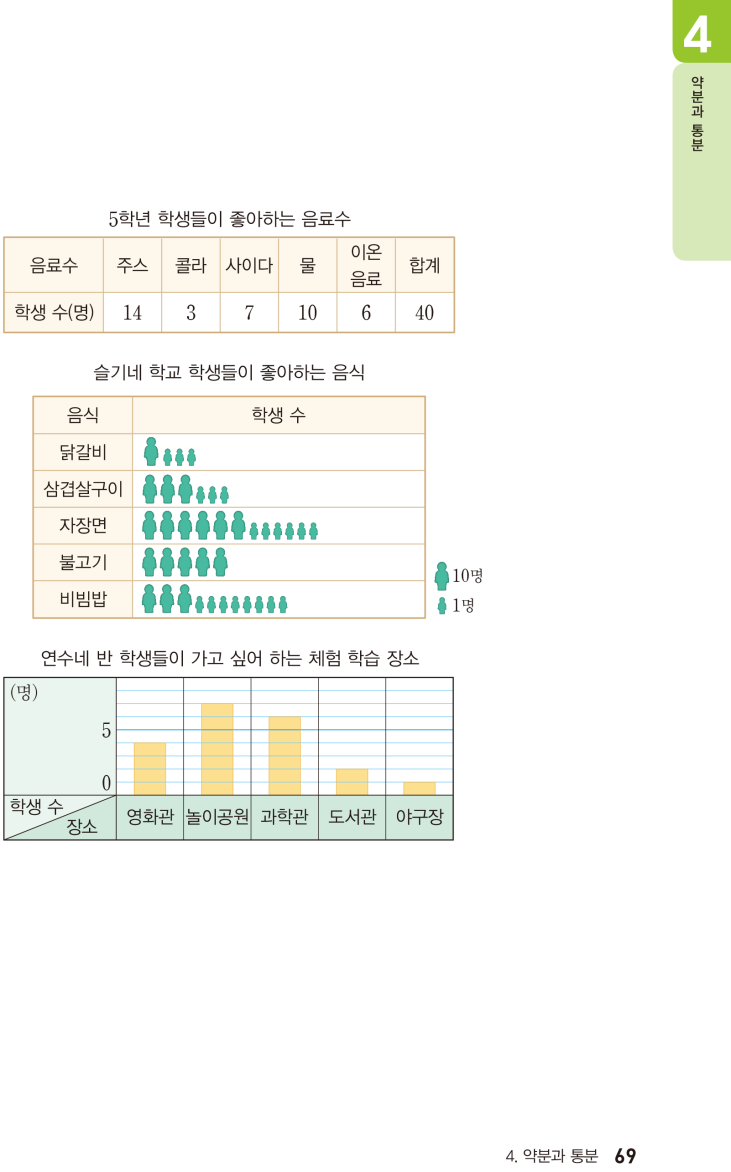 제시된 표와 그래프를 이용하여 약분할 수 있는 분수가 들어간 문장을 만들어 보세요.
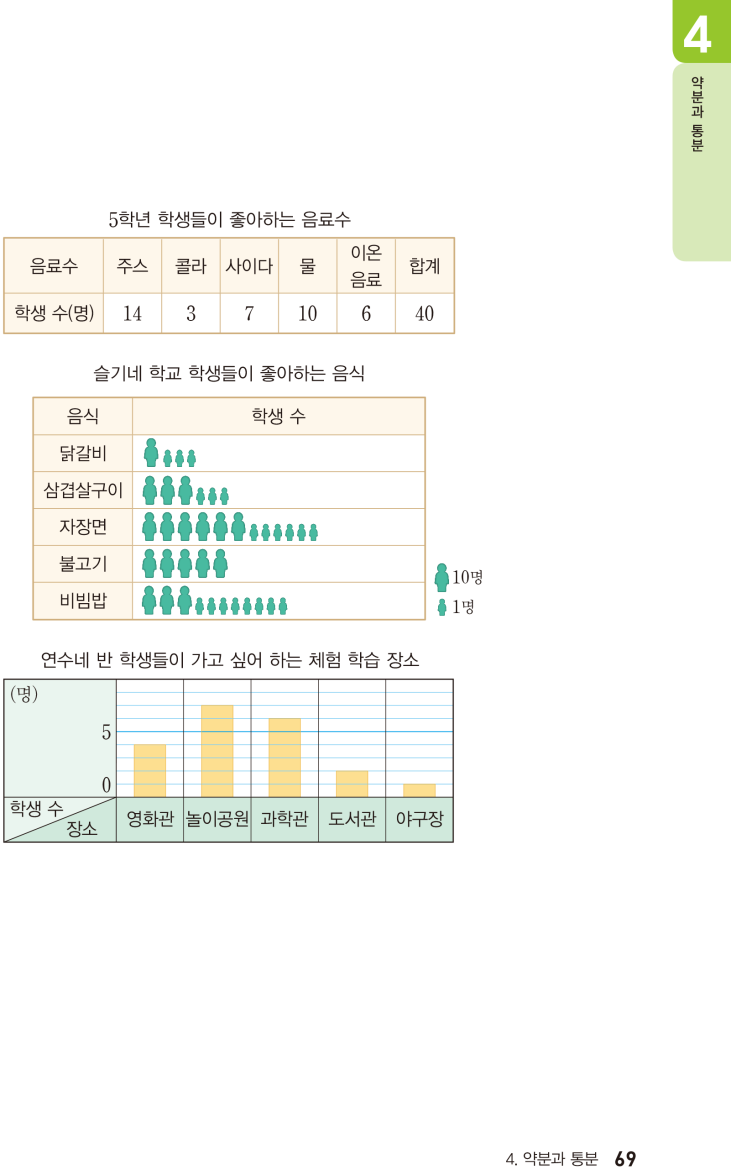 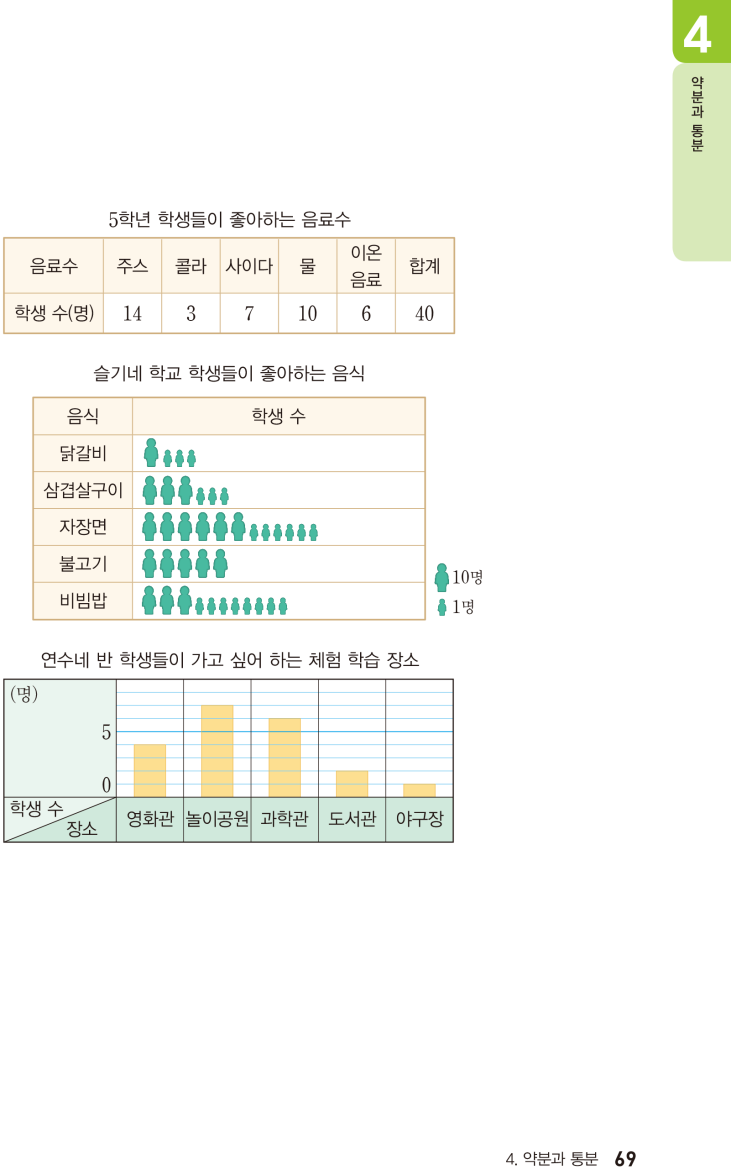 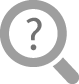 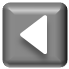 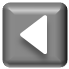 분자가 분모보다 1만큼 더 작은 
분수의 크기 비교
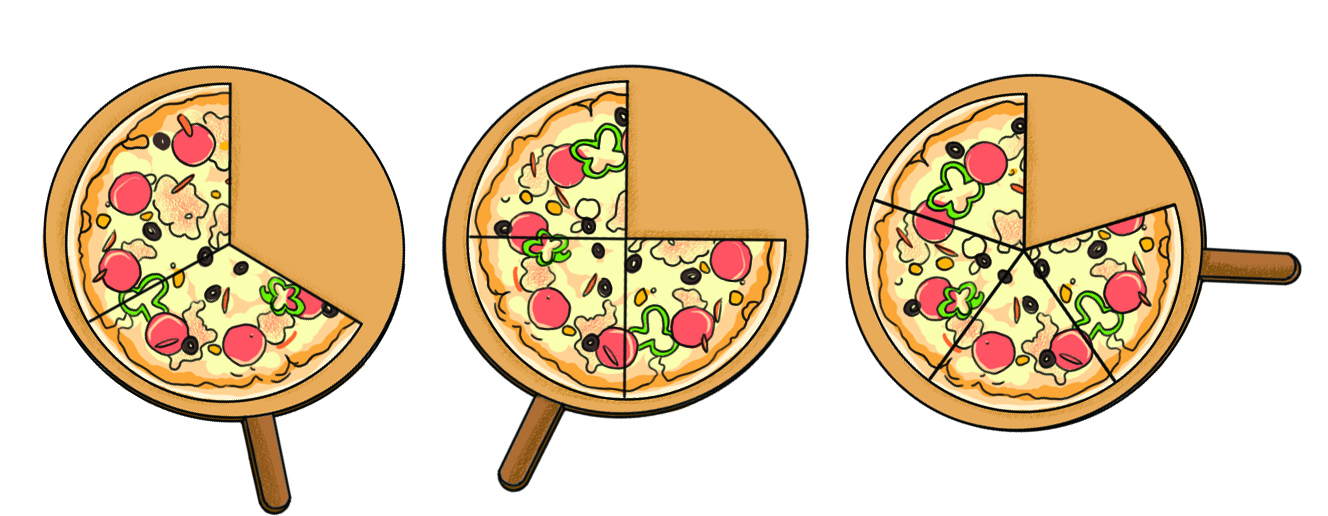 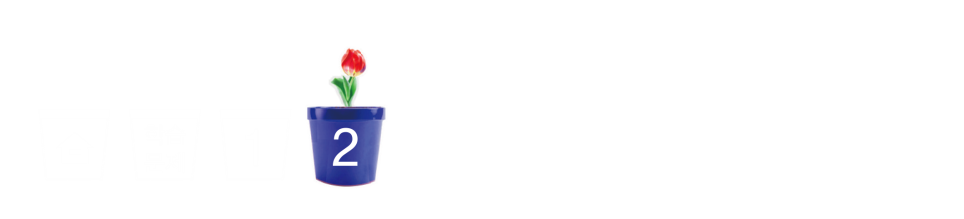 분자가 분모보다 1만큼 더 작은 
분수의 크기 비교
주어진 분수의 공통점은 무엇인지 말해 보세요.
지혜, 슬기, 연수는 크기가 같은 피자를 먹었습니다. 전체의       ,      ,      만큼  남은 피자를 보고 세 분수의 크기를 비교해 봅시다.
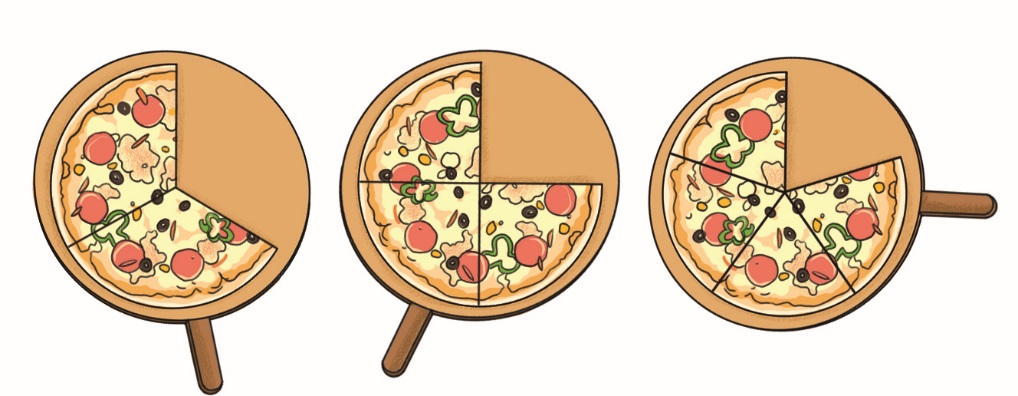 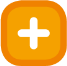 분자가 분모보다 1만큼 더 작다는 것입니다.
모두 1보다 작은 분수입니다.
분자가 분모보다 1 만큼 더 작은 것은 모두 각 분수의 단위분수만큼 작다는 것입니다.
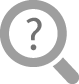 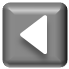 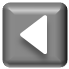 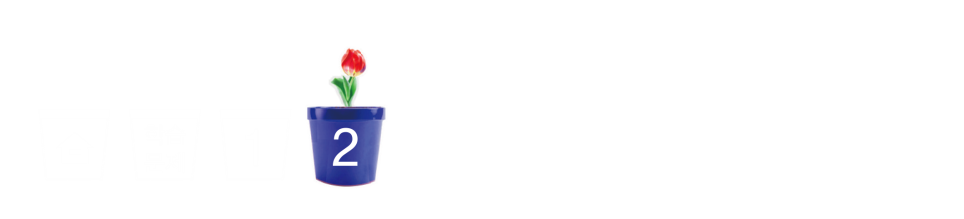 분자가 분모보다 1만큼 더 작은 
분수의 크기 비교
세 분수를 통분하여 크기를 비교해 보세요.
는        ,       은        ,       는        입니다. 
따라서                          입니다.
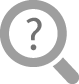 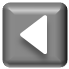 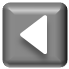 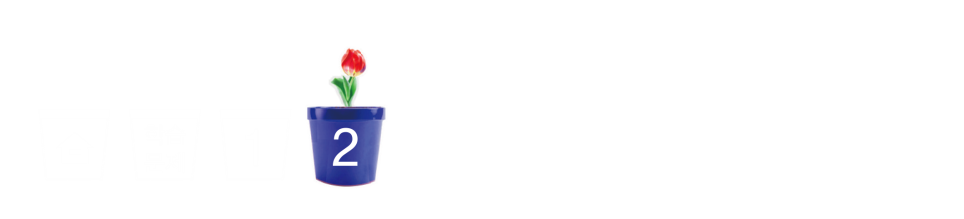 분자가 분모보다 1만큼 더 작은 
분수의 크기 비교
분수만큼 색칠하고 큰 분수부터 차례로 써 보세요.
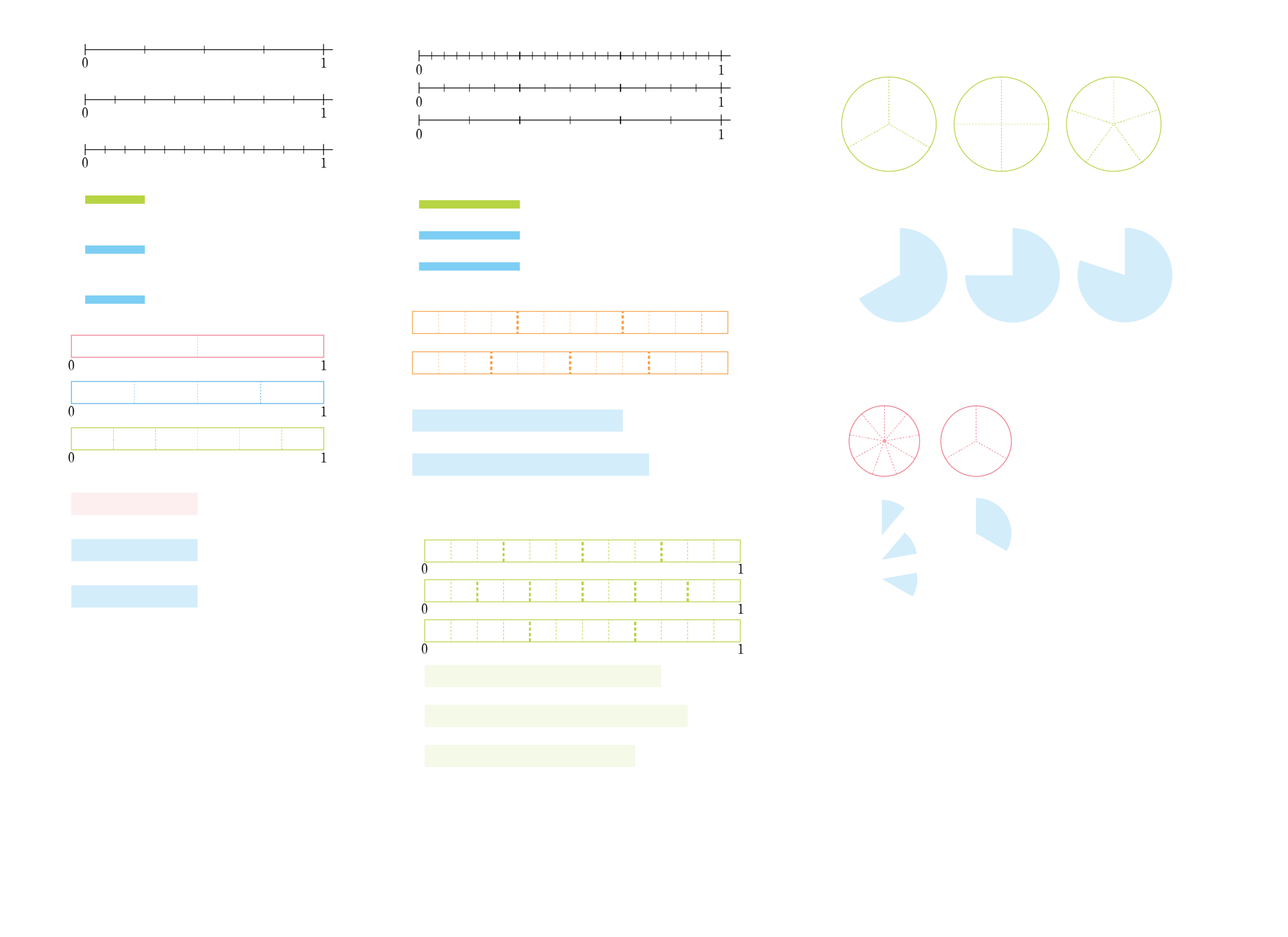 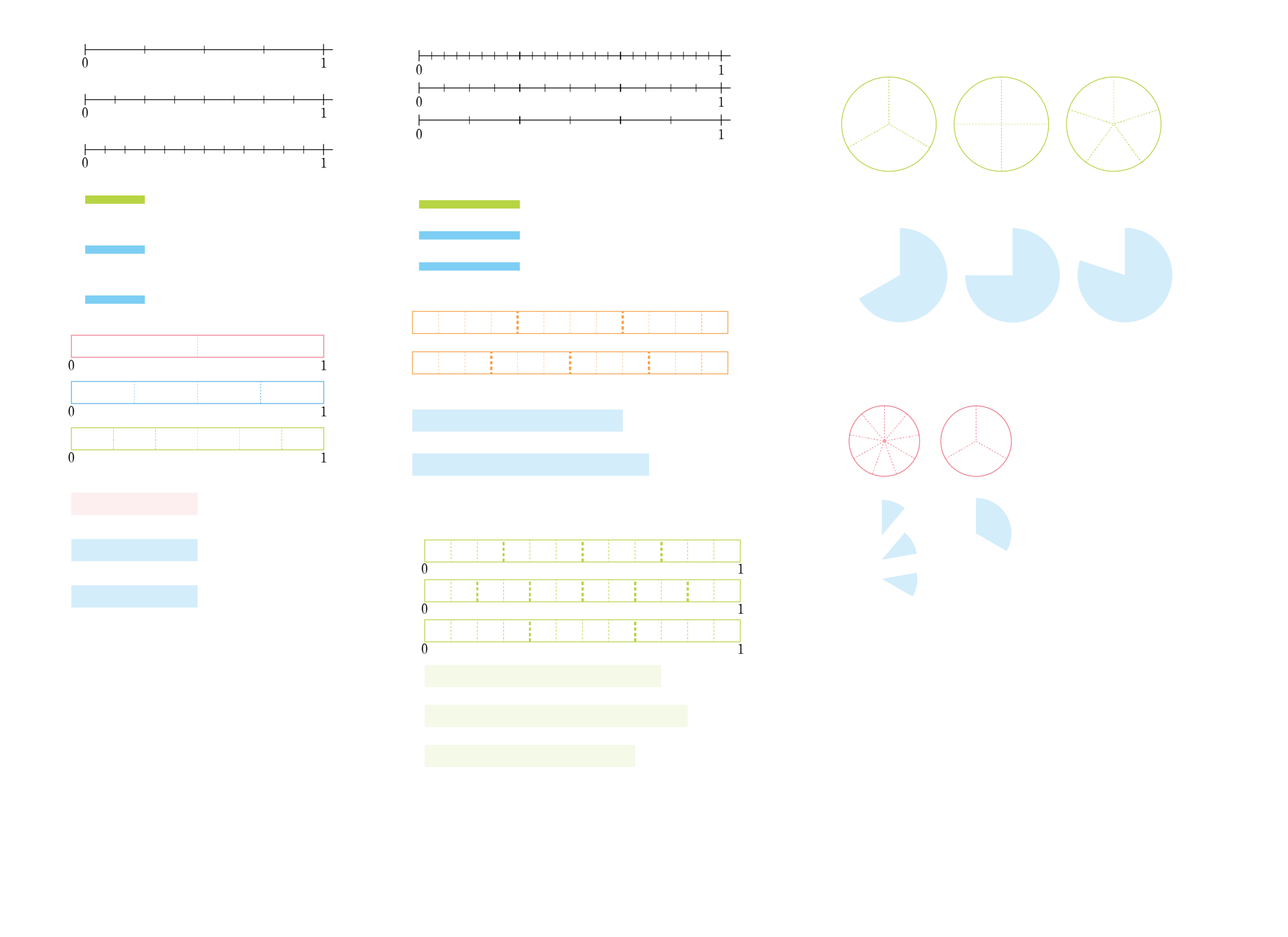 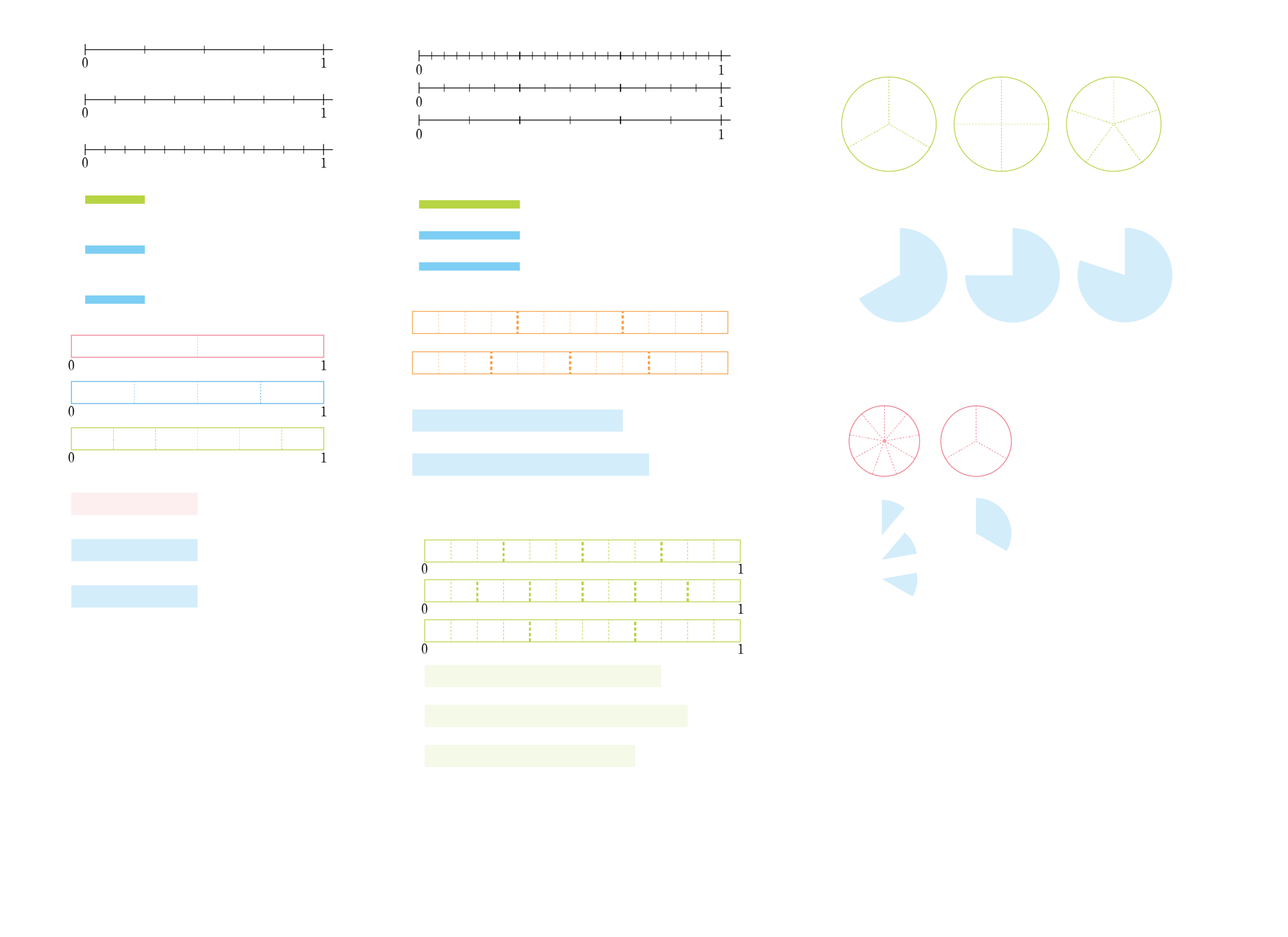 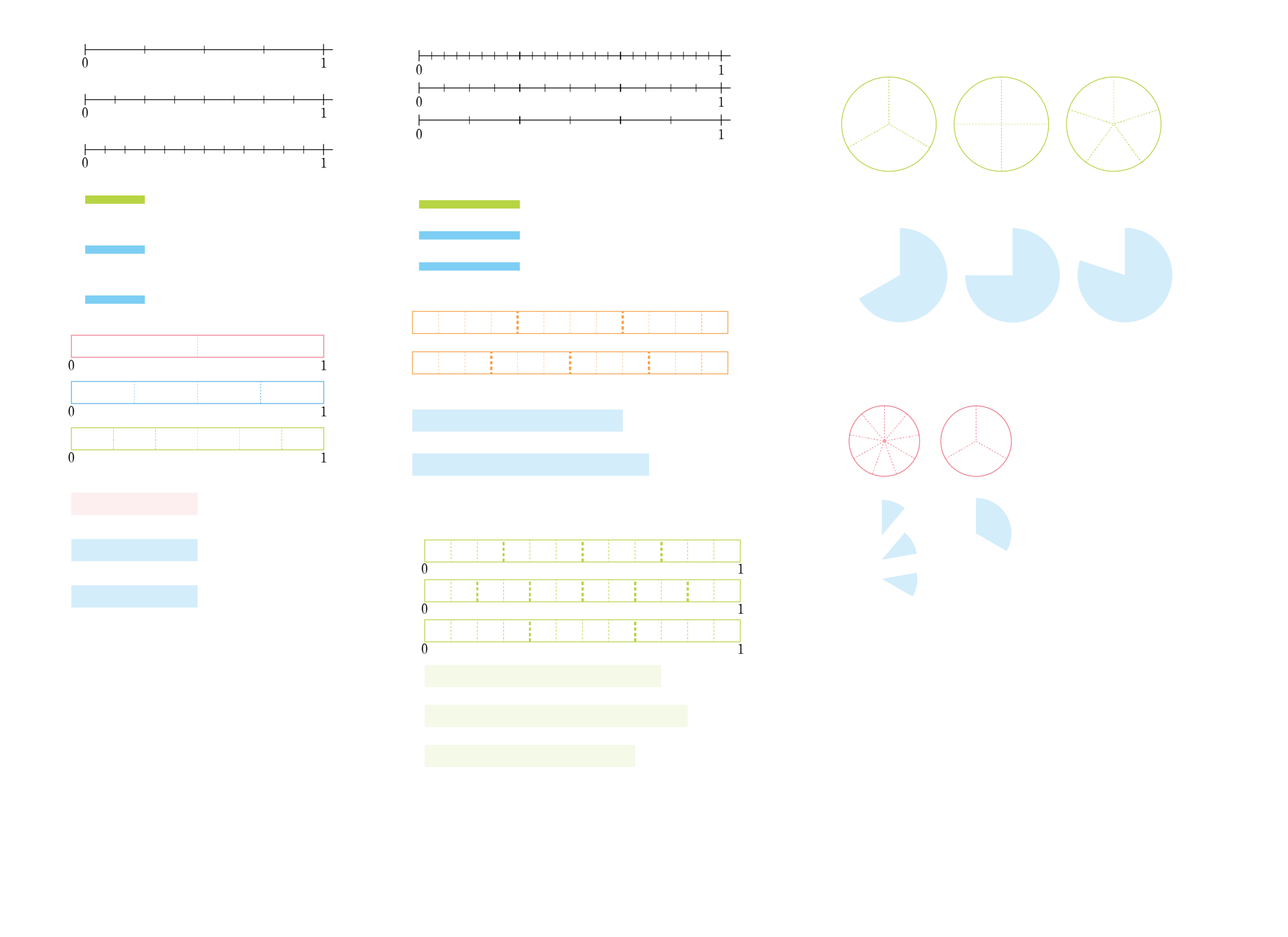 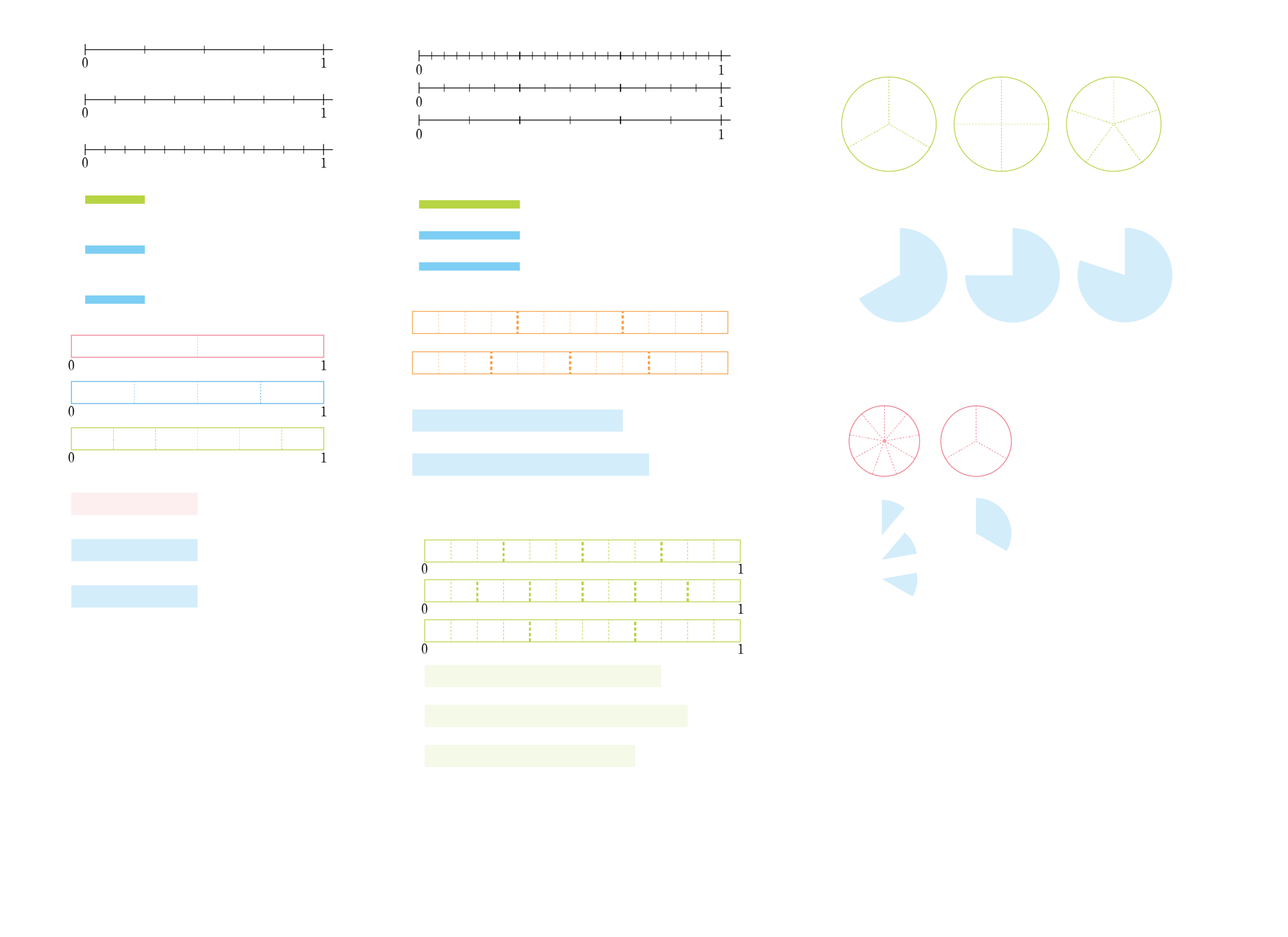 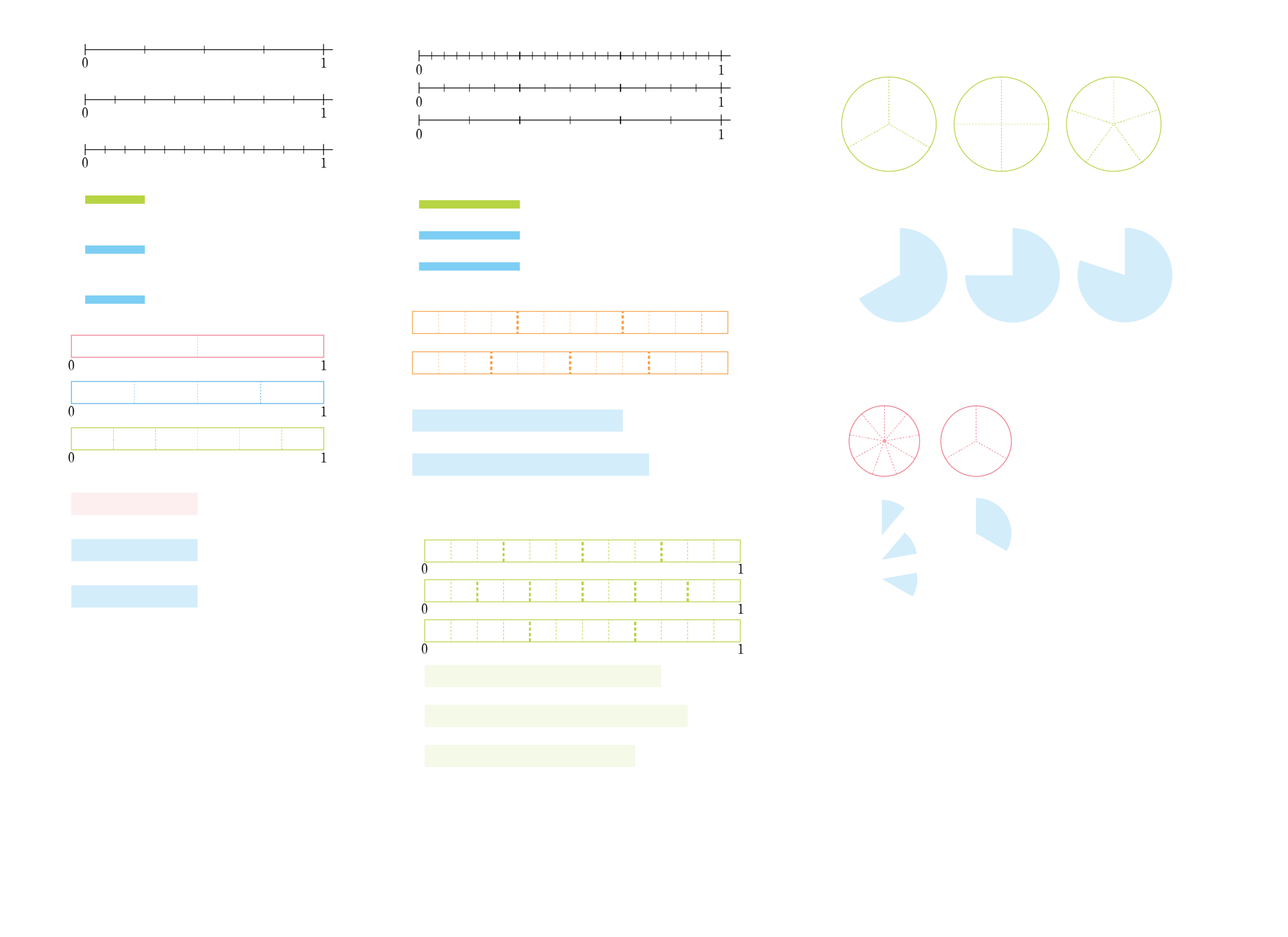 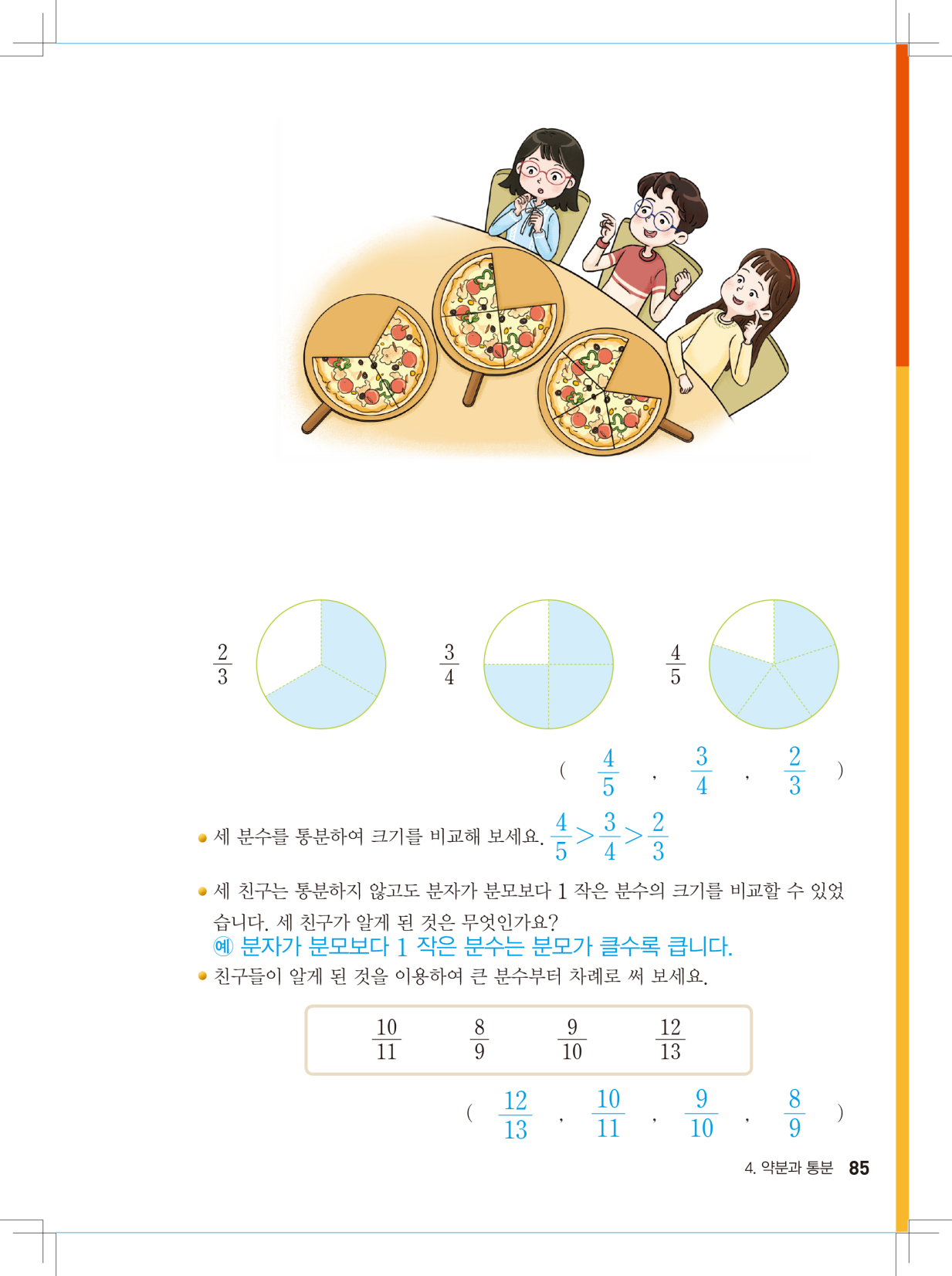 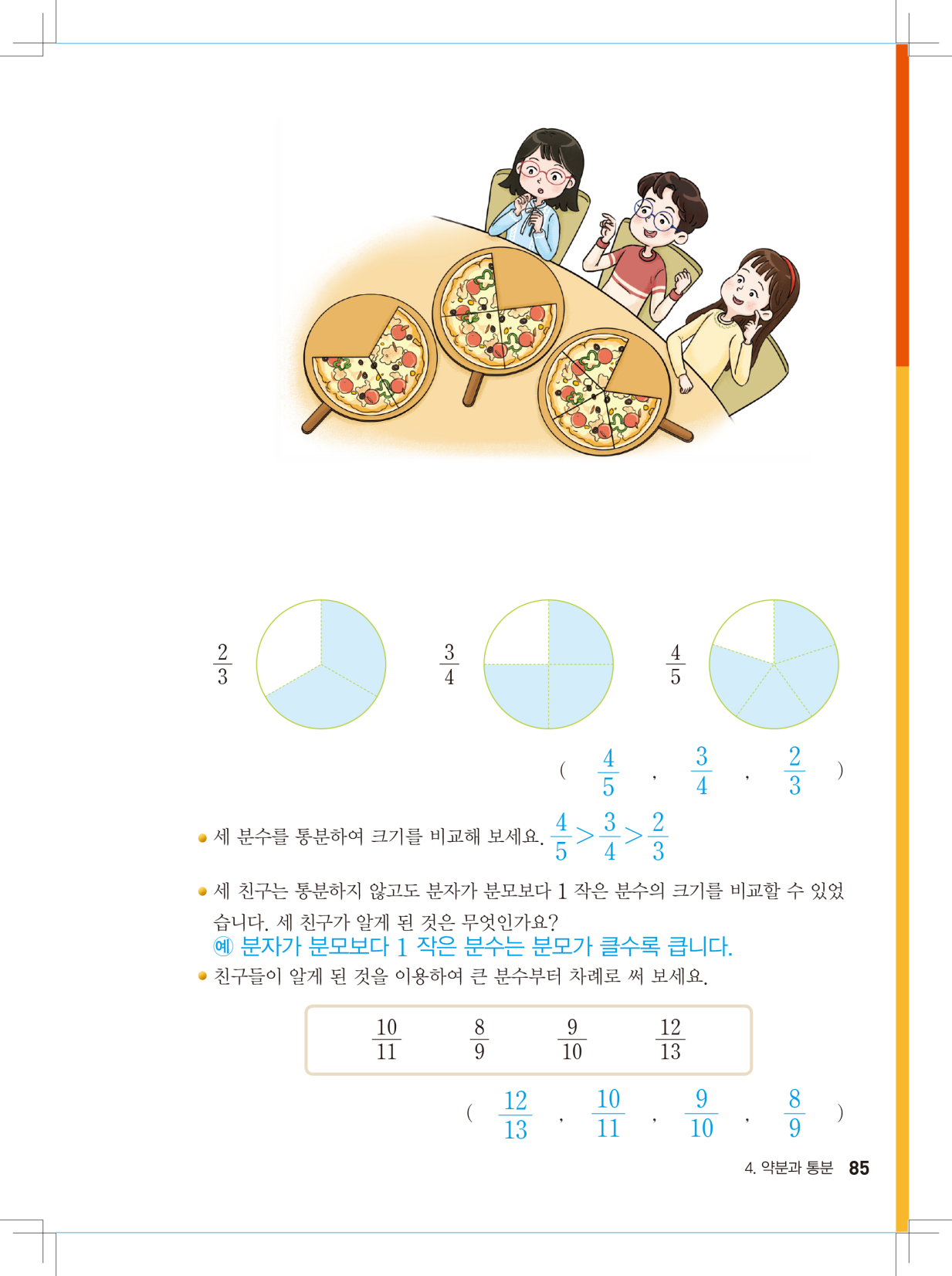 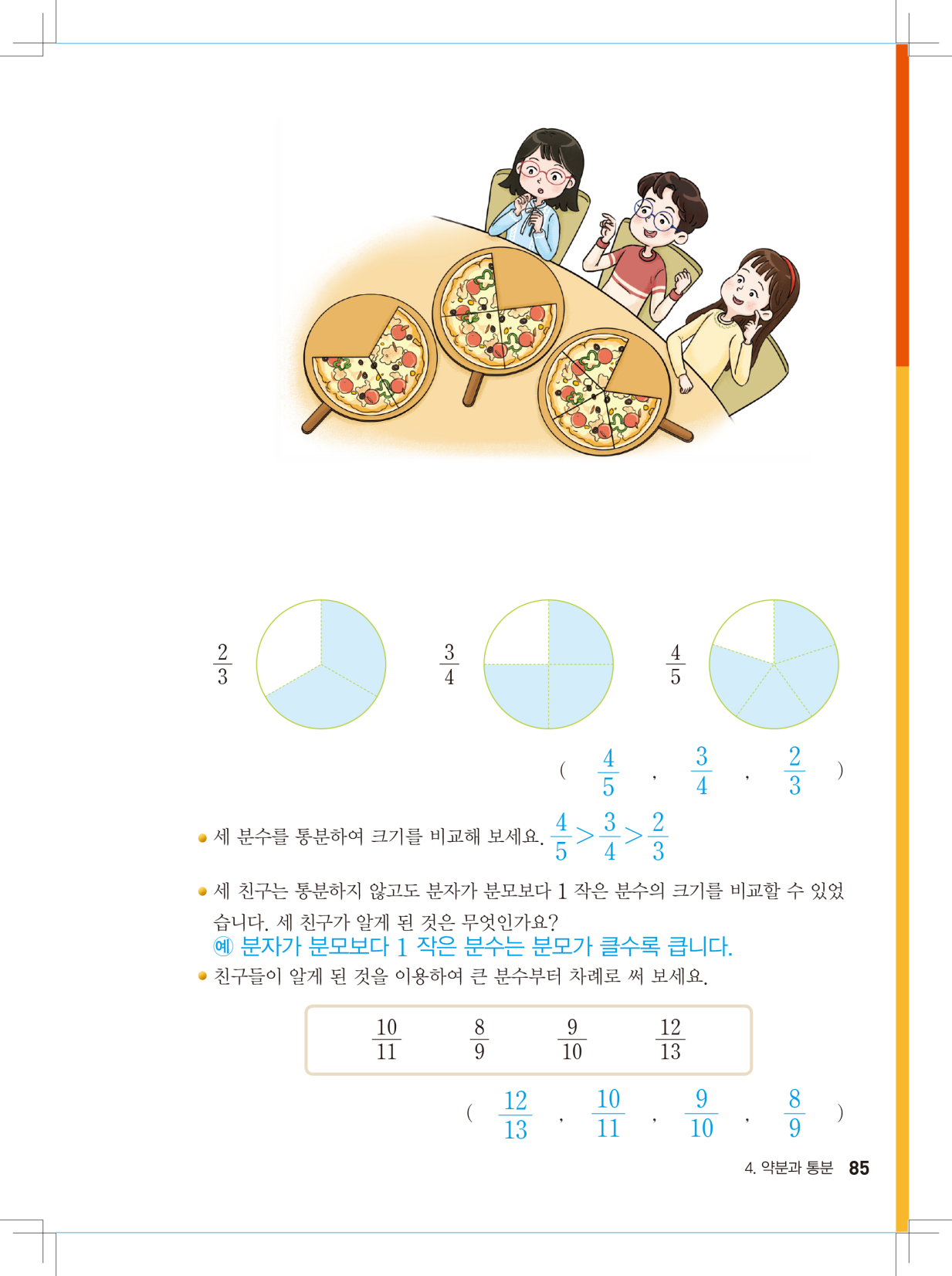 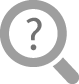 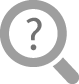 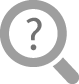 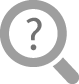 (              ,              ,             )
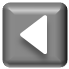 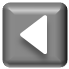 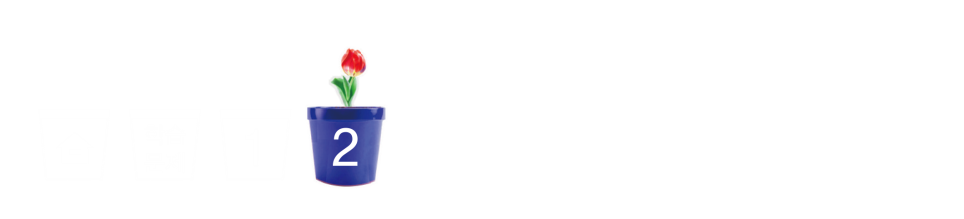 분자가 분모보다 1만큼 더 작은 
분수의 크기 비교
세 친구는 통분하지 않고도 분자가 분모보다 1만큼 더 작은 분수의 크기를 비교할 수 있었습니다. 세 친구가 알게 된 것은 무엇인가요?
친구들이 알게 된 것을 이용하여 큰 분수부터 차례로 써 보세요.
분자가 분모보다 1만큼 더 작은 분수는 분모가 클수록 큽니다.
분자가 분모보다 1만큼 더 작은 분수는 각 분수의 단위분수가 작을수록 큽니다.
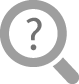 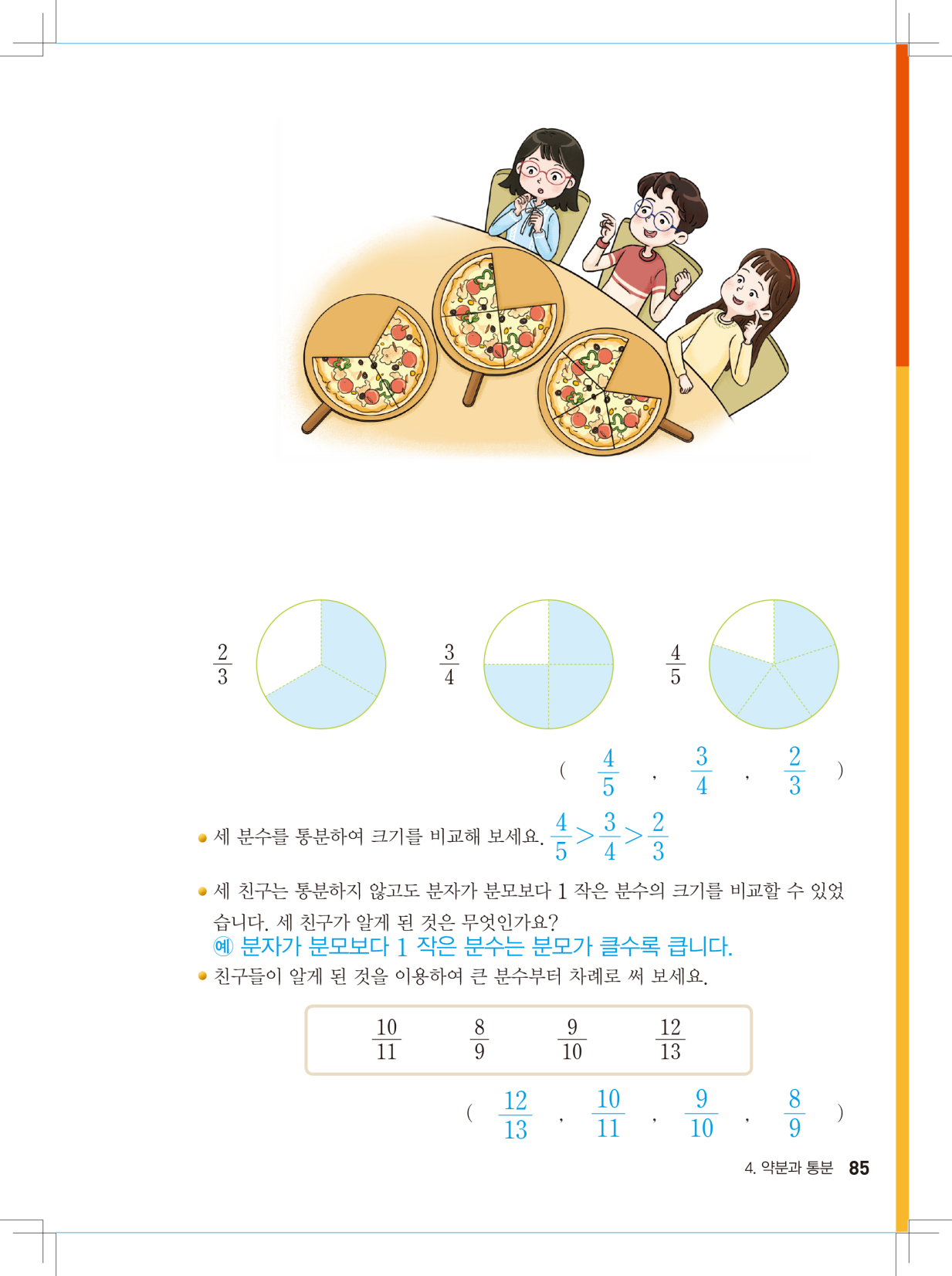 (              ,               ,             ,             )
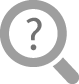 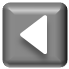 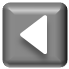 10차시
탐구 수학
다음 시간에 배울 내용 알아보기
5단원
분수의 덧셈과 뺄셈
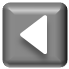 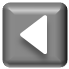